Things to Remember	on a cross-country Race
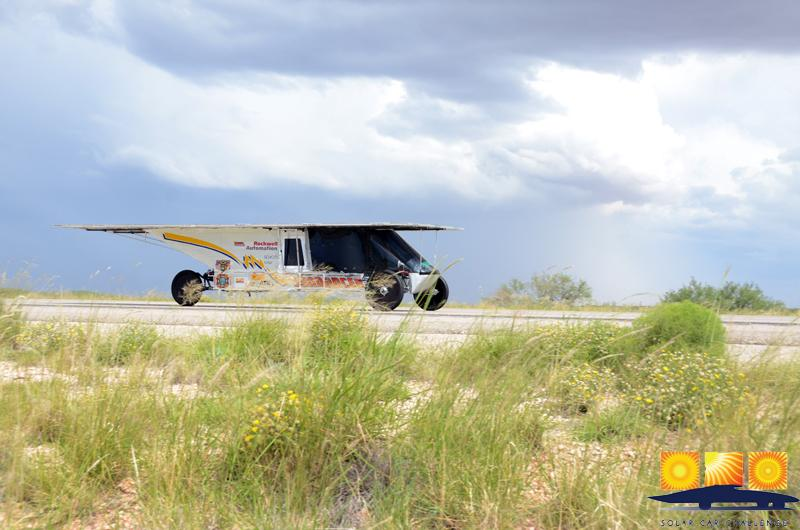 We are all ambassadors of this solar car race . . . we represent our teams, our schools, and our sport.  Take time to visit with “the curious.” 

It helps to designate one of your team members as a Public Information Officer.  Let this person visit with bystanders
Treat your judge with respect and cooperation.  Designate one of the team members to be a liaison to promote good judge/team communication.

Keep your judge informed about your plans.  A question asked before you do something “unwise” is always better than a penalty.
Be on time!  
(1) Be on time for the 8:00 AM Drivers’ Meeting
(2) Be ready to line up your car according to starting order
(3) Be on time for meals  
Teams arriving after the stated time in the “Where-to-Be” document are responsible for their own meals.
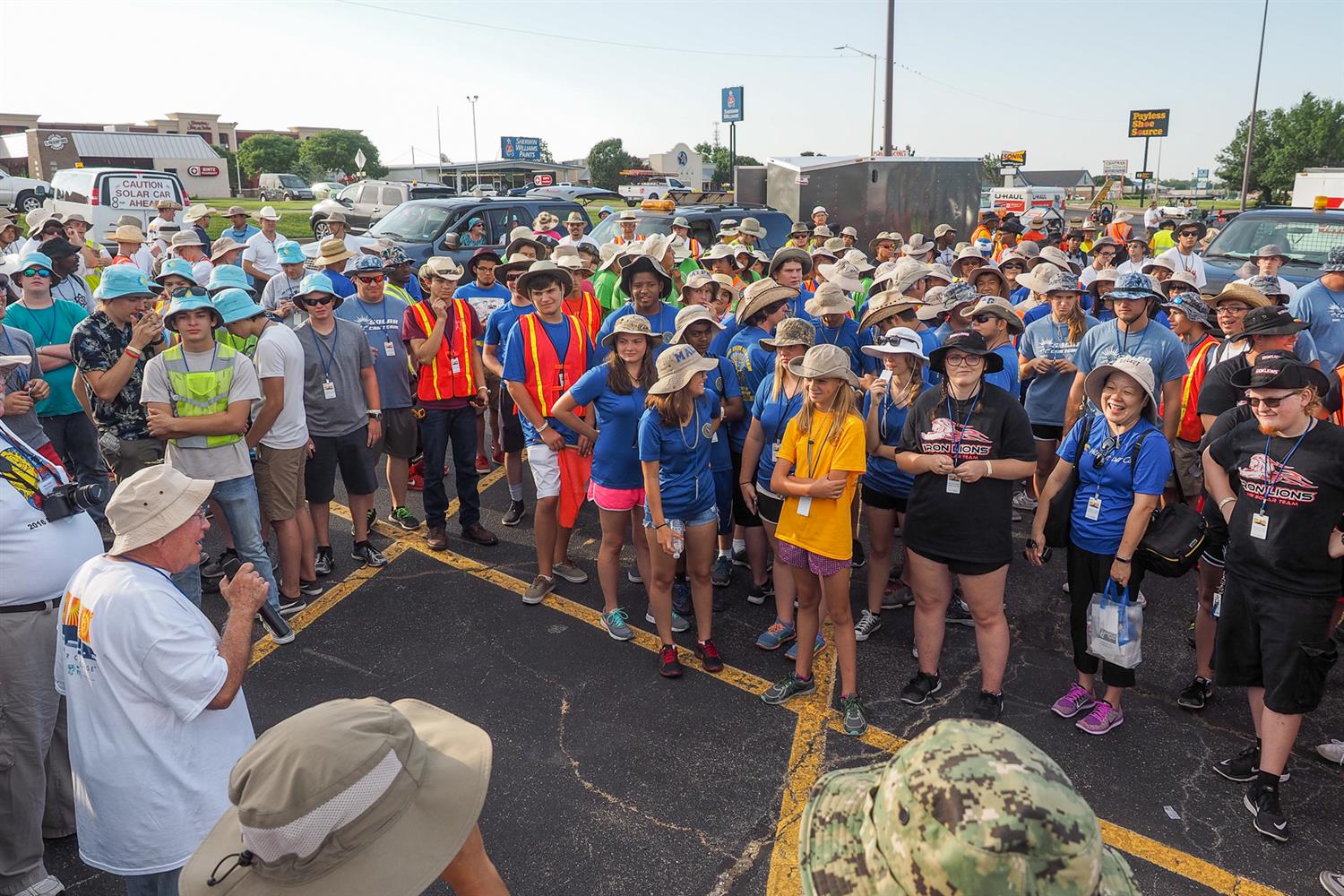 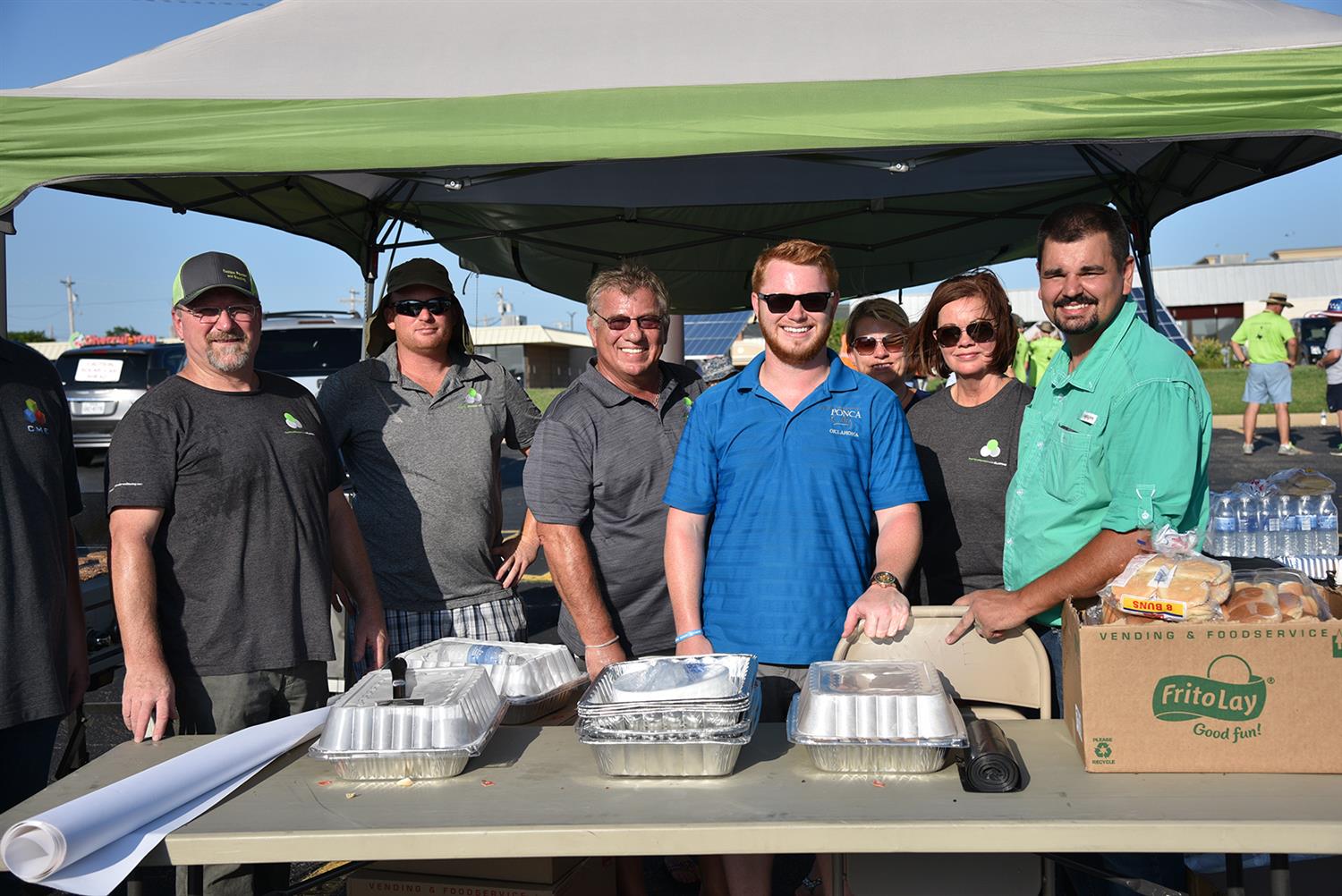 Be careful about what you say in public.  Bystanders have been offended by thoughtless comments.
Driving into StopsBe sure to take part in all Lunch Stops, Media Stops, and Displays.  If racing instructions indicate that solar cars will be driving into a Media or Lunch Stop, you must drive in to the if your solar car is capable of running.  Visitors rarely get excited seeing a solar car on a trailer!
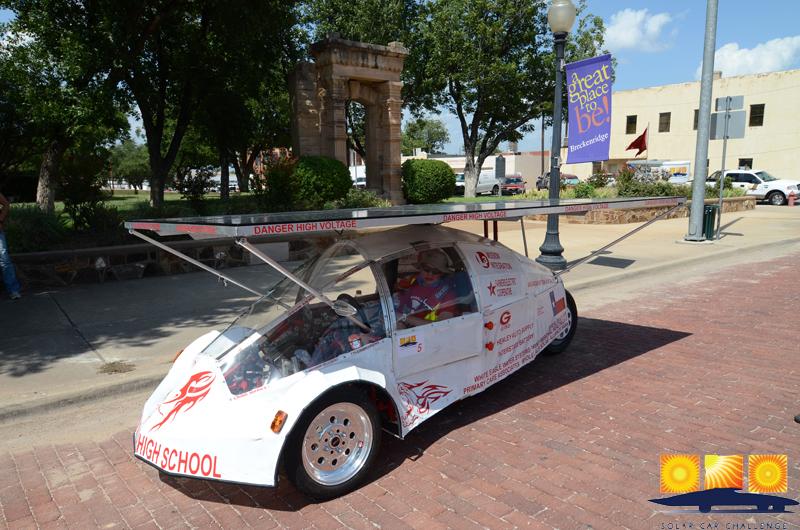 Pass another solar car with great care.  Remember your four vehicles have to pass the other team’s four vehicles!  If you have any kind of driving problem, tell your judge immediately
The Primary Chase Vehicle must always stay with the solar car.  Failure to do so endangers  the solar car/driver, and is a major penalty.   It is crucial that teams closely monitor driving through intersections.  If a team doesn’t think their solar car and primary chase vehicle can make it through a light, then don’t do it!  Don’t leave your solar car exposed.
WARNING LIGHTSMake sure the Lead Car has a significant amber blinking light.Make sure that each of the two Chase Cars have 4 ECCO lights facing to the rear!
Student ConductStudents should conduct themselves properly at all times.  This includes our time at the hotels.
Safety IssuesWe have to realize that onlookers, drivers, and media can drive in an unsafe manner just to get a better look at a moving solar car.  They are our paparazzi!  Teams need to drive defensively.  Make sure your Lead Car-Solar Car-Primary Chase Vehicle drive as a “unit.”  Don’t allow a driver to cut in between the solar car and the Primary Chase car.
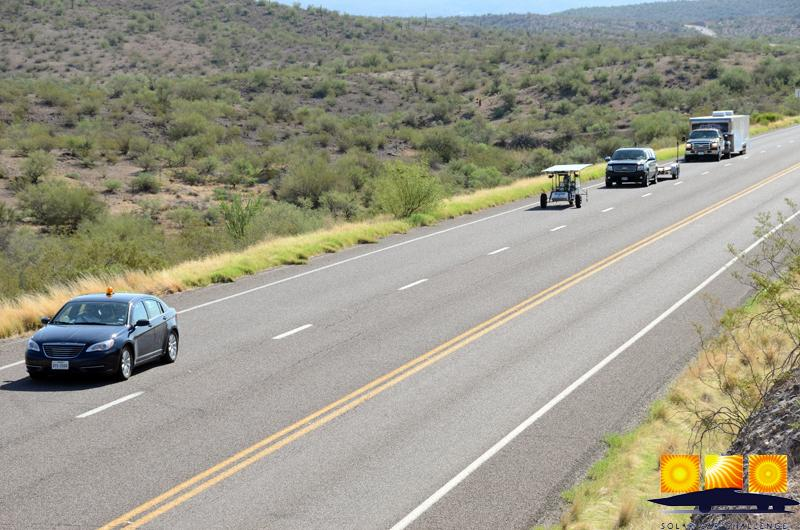 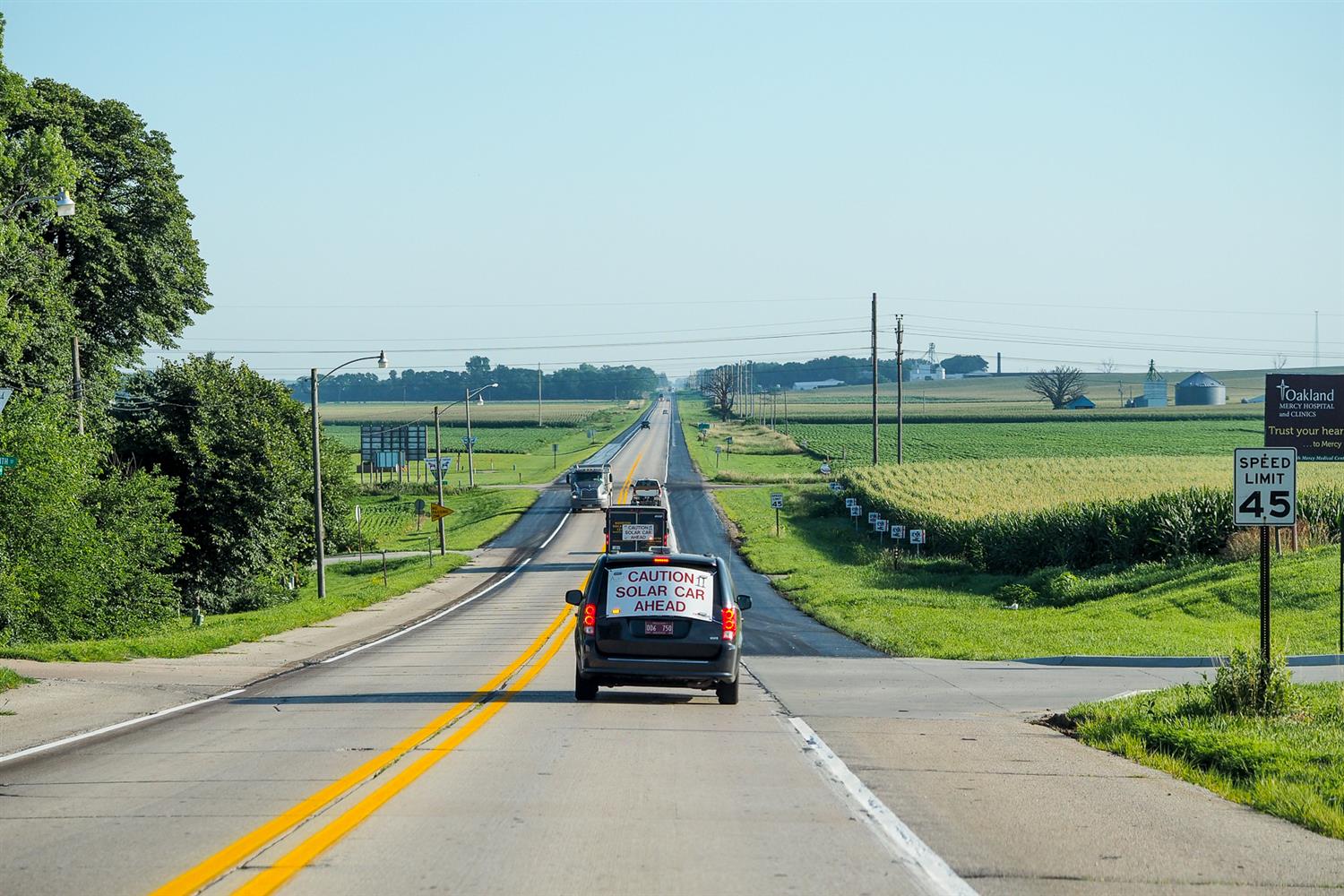 Continually monitor your solar car driver for heat issues.  Rotate your drivers frequently!All race participants must wear hats when in the sun.  Solar car drivers must wear shoes and have a hat available!
The race recognizes the ultimate authority for driving, team actions, and student conduct rests with the Team Adviser.   Having said this, the Race expects teams to follow the safety requests by Race Officials.  If any request appears to be too burdensome, teams are authorized to contact the Race Director for clarification
Impound IssuesDon’t remove a solar car from the Impound without a judge being present. Your judge will be checking the following points each race morning:(a) Battery seals and connections(b) Driver Communication(c) Brake lights and turn signals(d) Safety Officer has necessary equipment (e) Chase vehicle lights
A Typical Race Day  6:30 AM		Impound Opens [teams access solar cars]  8:00 AM		Required Teams Meeting at Official Trailer  8:45 AM		Solar Cars are lined up ready for Race Start  9:00 AM		Race Start10:30 AM		Media or Rest Stop [15 minutes required]12:30 PM		Lunch Stop [30 minutes required]  2:30 PM		Media or Rest Stop  [15 minutes required]  5:00 PM		Race Day Ends  [trailer solar car if not at 				“end-of-race”  7:00 PM		Meal together with other teams  9:00 PM		Impound begins [no access to solar cars]
JUDGES(1) Judges will be seated in the Primary Chase Vehicle’s front row “shot gun” passenger seat. (2) Teams are responsible for providing water and lunch to their judge.  Please note that the judge needs no special treatment.  The judge will eat the same food as the team.(3) Judges cannot require a team to pull over to use “facilities” unless there is an emergency.  Judges should use facilities when teams make their normal rest stops.(4) Judges will inform the team if they incurred a penalty.   This will be announced shortly after the penalty was incurred to prevent the team from incurring the same penalty.
(5) The judge will not announce the size of the penalty.  This will be determined by a panel of judges reviewing penalties each evening.  The insures equality of penalties being assessed.  
(6) Judges will not inform a team that they are “about” to incur a penalty.  
(7) The team’s liaison can however discuss driving decisions with the judge to help the judge better understand the team’s intentions.
(8) Judges will not inform a team that they are “off course.”
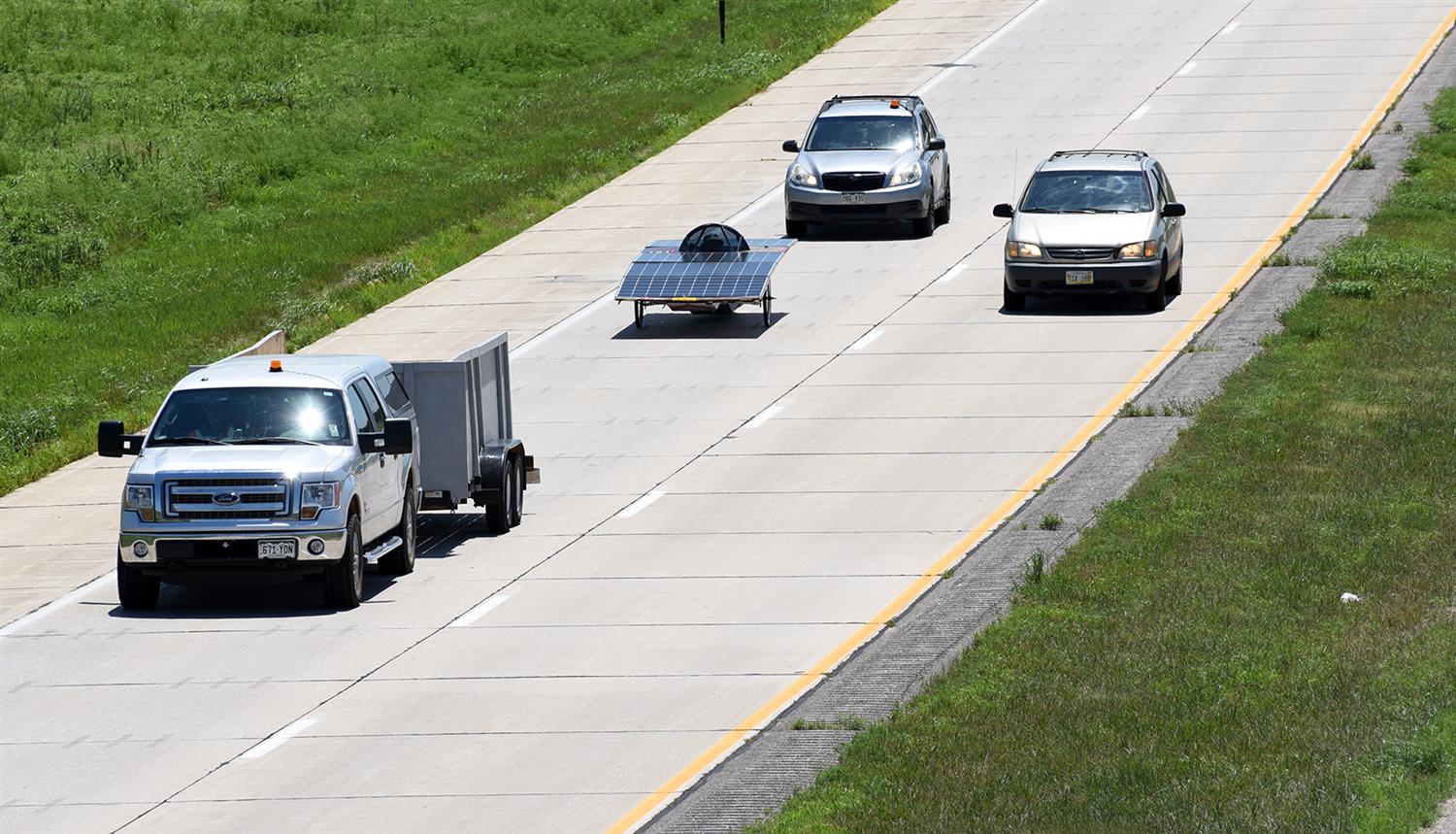 Calling Attention to Rules Affecting a Cross-County Race
Rule 13.1Impound OvernightRule 14Mandatory Stops & Check PointsRule 15.1Maintenance – any time except when inappropriate at a media stop of during Impound.
Rule 15.2Batteries – Batteries not replaced or removed without consent of Event DirectorRule 16Accidents ReportedRule 17Race Withdrawal
Rule 18PushingRule 19.2Cross-Country Support Vehicles[Detailed explanation]Rule 20.1Overtaking – Notify your Judge and flash lights
Rule 23Judges [detailed explanaton]Rule 24Penalties(1) Disturbing Official Battery Seal(2) Battery replacement(3) Non-solar Charging(4) Failure to Comply with Stops(5) Failure to Allow Passing(6) Traffic Violations
(7) Failure to Attend Meetings(8) Unsportsmanlike Conduct(9) Failure to Comply with Regs(10) Failure to Secure(11) Hats(12) Closed-toe shoes(13) Protective Eyewear(14) Student Constructed Vehicle
Rule 25Protests of Race Decisions Rule 27Film CrewsRule 28Appropriate Actions by Teams
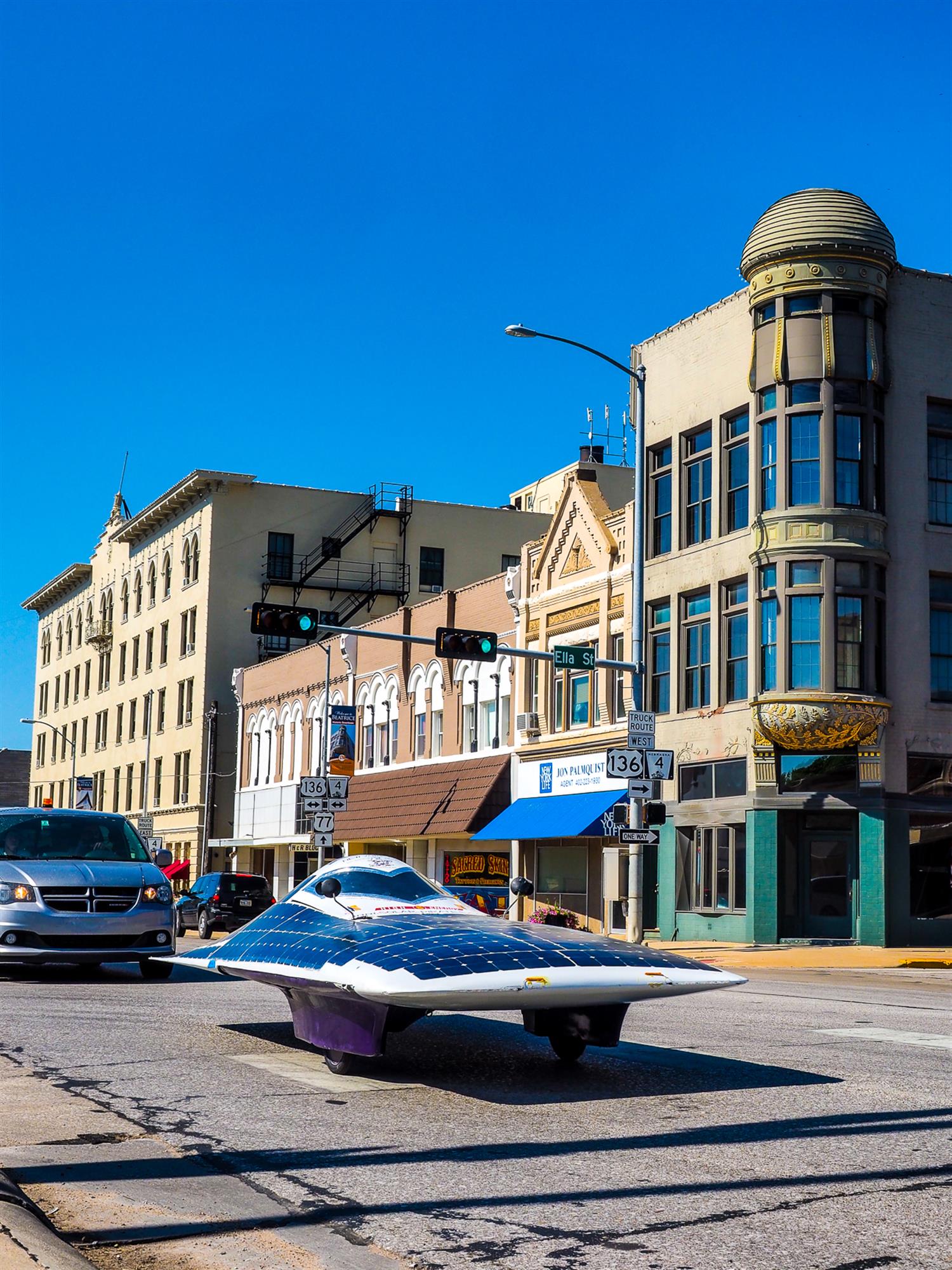 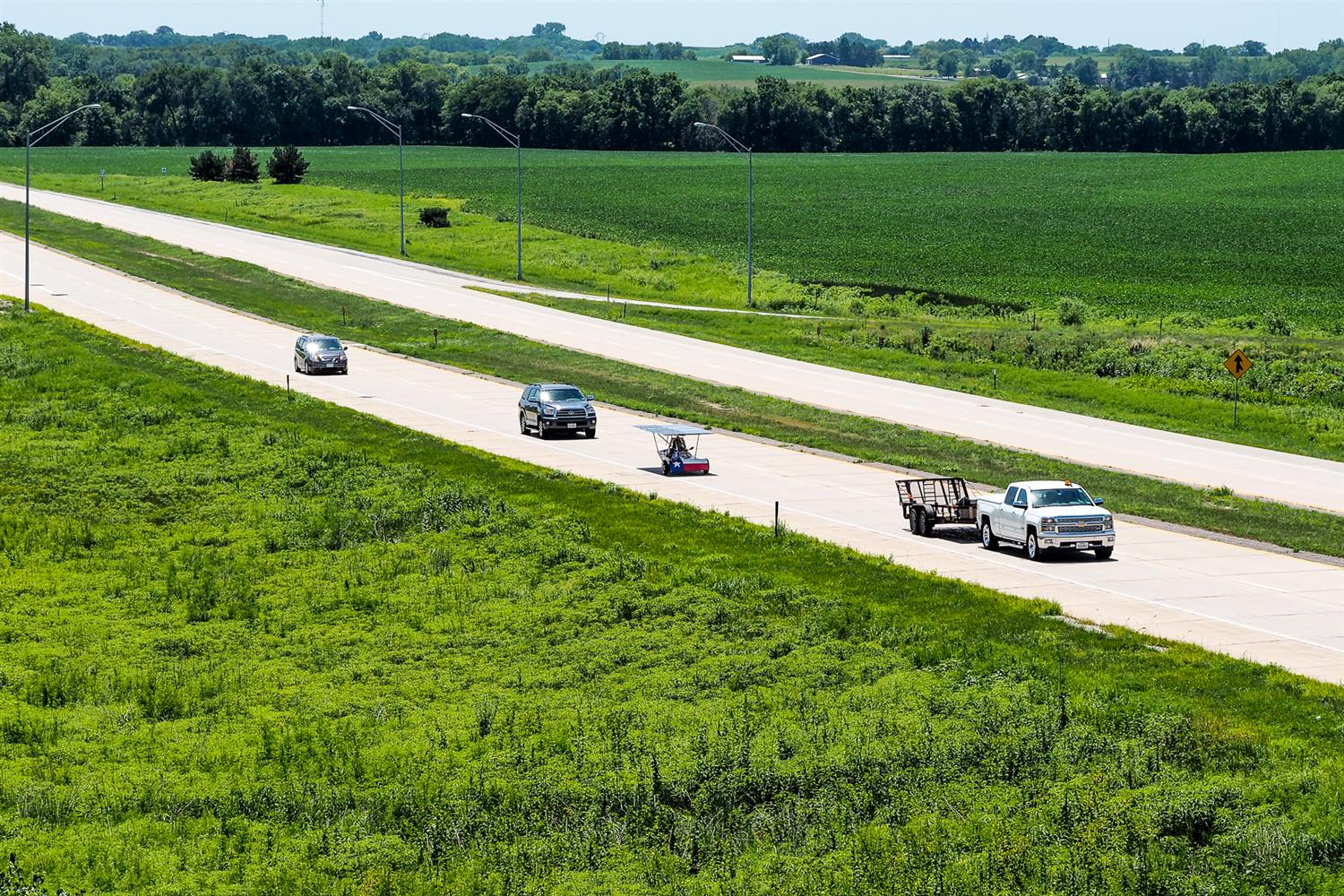 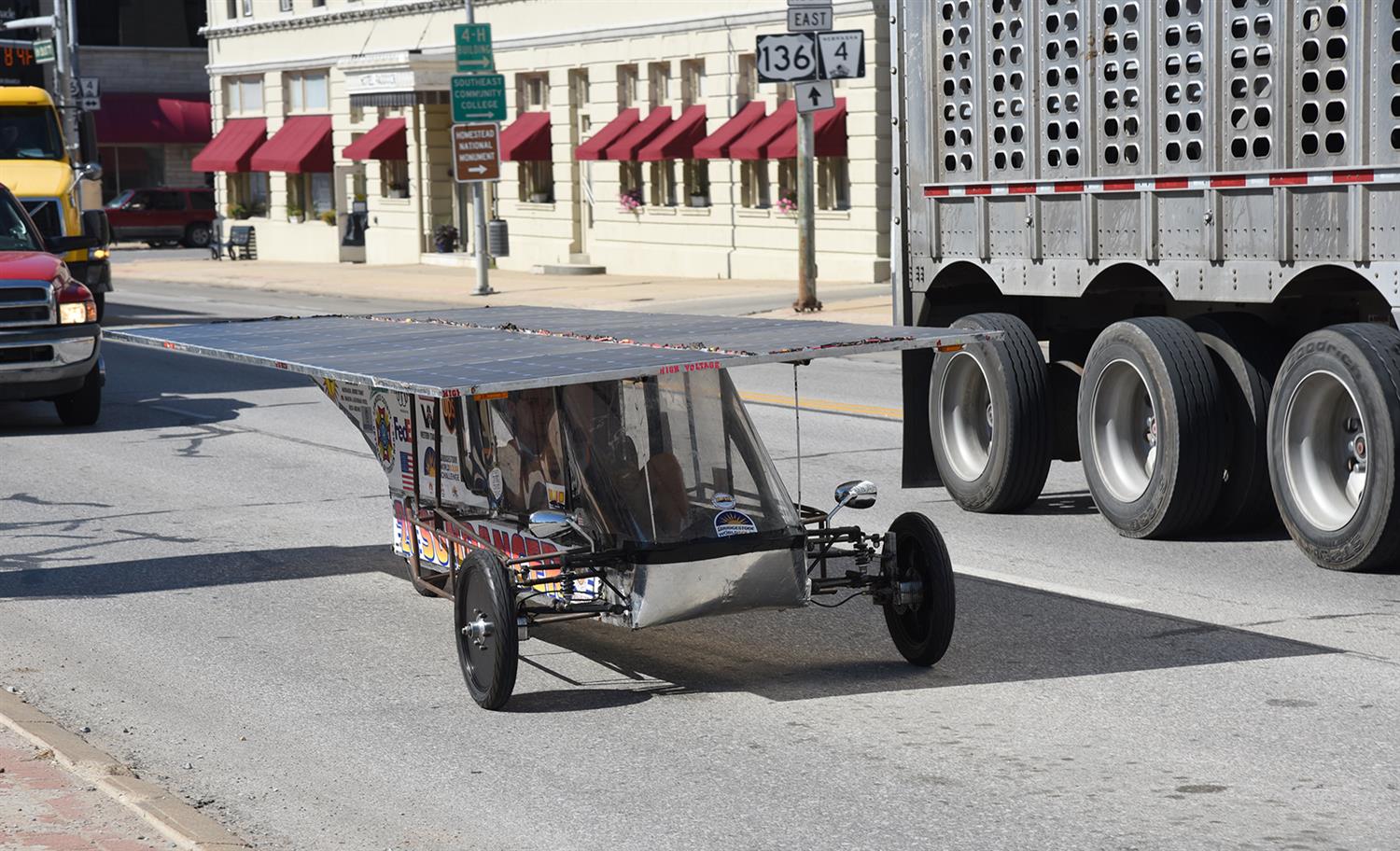 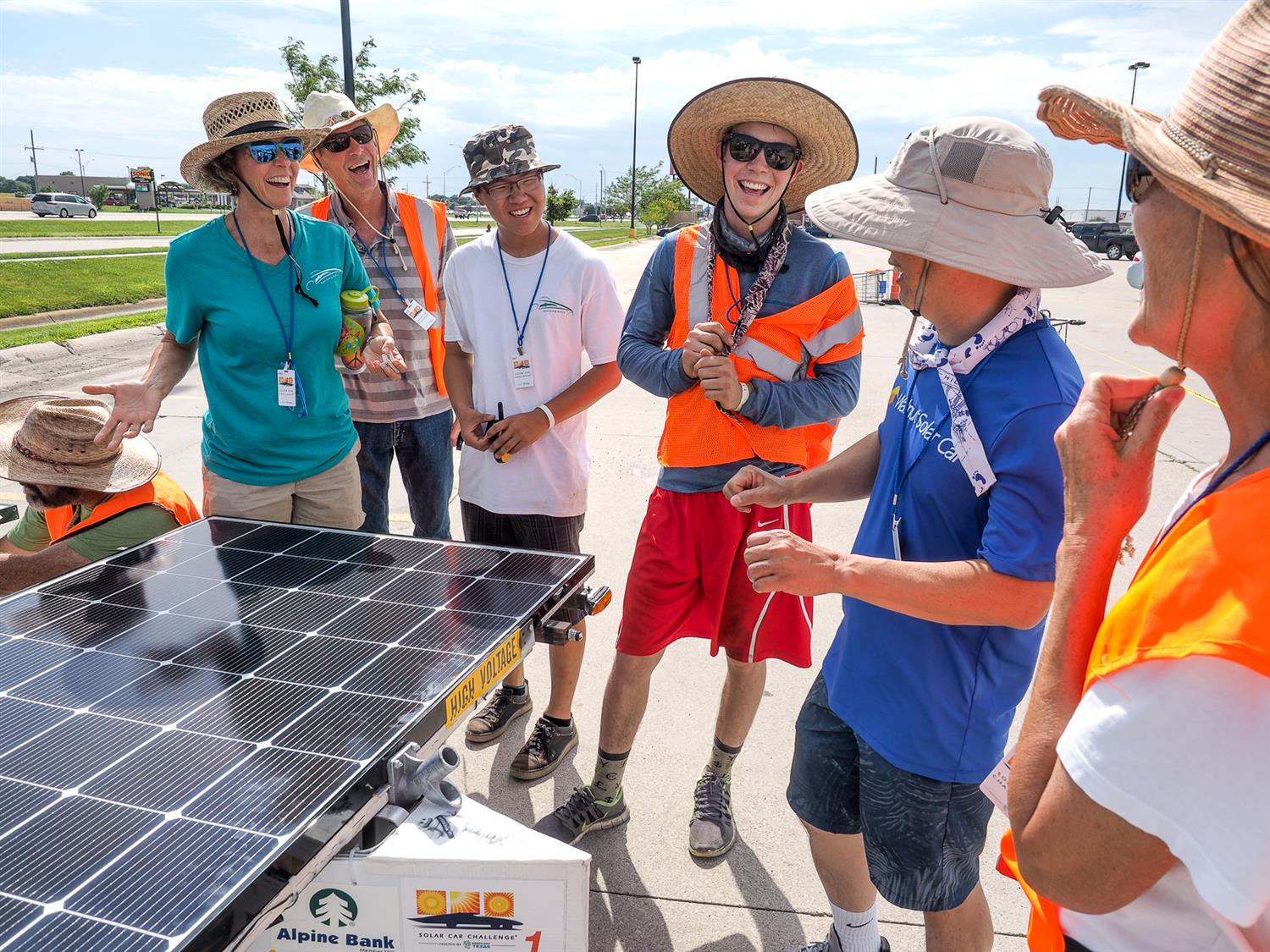